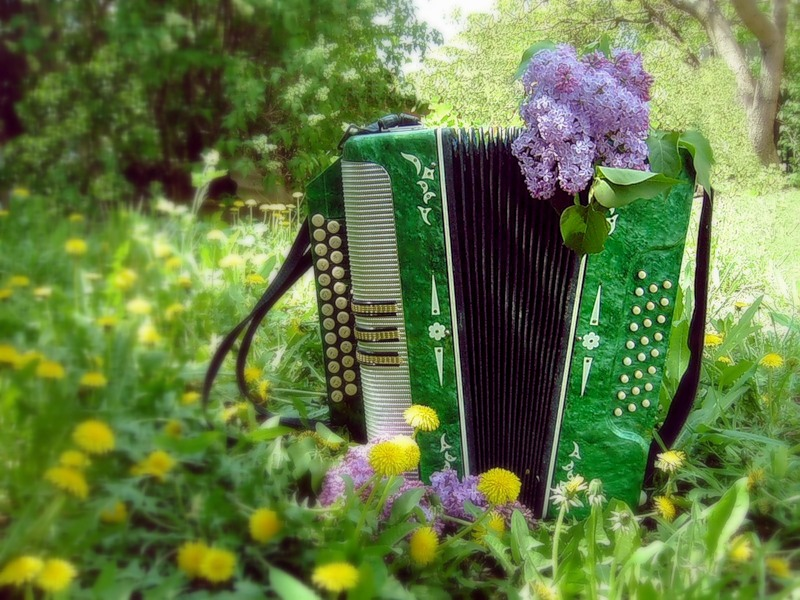 Виды
 гармони
двухрядная хроматическая гармоника или-хромка. Сейчас, наверное, мало кто сможет точно назвать место и дату её рождения.  Основной считается версия о том, что прародительница этой разновидности гармони пришла в центральные районы России в конце 19-го века с Русского севера и имела первоначальное название "северянка"(не буду утверждать точно, но, возможно, имеется ввиду Кирилловская гармонь).
Хромка сама по себе тоже имеет несколько характерных разновидностей, отличающихся как внешним оформлением, так и звучанием. Особенно выделяются из них гармони-хромки: нижегородская(или горьковская), вятская(или кировская)  и кирилловская. Каждая из этих разновидностей имеет довольно характерное оформление и очень узнаваемый тембр, позволяющий даже просто на слух легко отличить одну от другой. Все эти гармони и сейчас довольно хорошо распространены.
Нижегородская хромка
Вятская(или-Кировская) хромка
Кириловская
Елецкая гармонь
Ливенская
Саратовская
Тульская
Тальянка
Русская венка